How Impacted Are Animals By Changes In Their Environment?
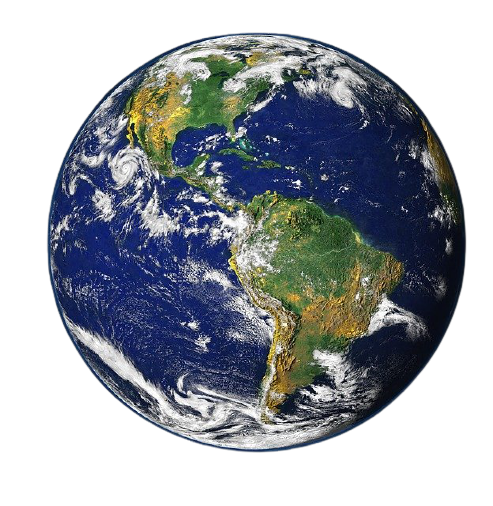 Grade 4 
Habitats & Communities
Inspired by: 
Lakeshore School Division
Adapted by: 
Jocelynn Foxon
Photo Credit: www.pixabay.com
Lesson Objectives
In this lesson you will learn:
That each plant and animal depends on a specific habitat to meet its needs.
Physical and behavioural adaptations of animals and plants, and infer how these adaptations help them to survive in a specific habitat.
About a variety of local and regional habitats and their associated populations of plants and animals.
About food chains and how changes to the food chain can affect all animals in a habitat. 

Final Project Learning Outcomes:
(4-1-12) - Use the design process to construct a model of a local or regional habitat and its associated populations of plants and animals
(4-1-13) - Predict, based on their investigations, how the removal of a plant or animal population may affect the rest of the community
(4-1-14) - Investigate natural and human-caused changes to habitats, and identify resulting effects on plant and animal populations.
Contemplate the actions that can be taken, consider alternative viewpoints, and contribute other perspectives.
reflecting on and using what they know about texts and themselves to make purposeful and personal decisions.
Initial Thinking
How affected are animals by changes to their habitats?
Drag and drop the happy face to indicate your initial thoughts to the question above.
Final
Project
Write a report discussing 2-4 environmental changes and how they would impact the different animals in your diorama. 

Create a diorama representing a habitat and the animals that co-live in that environment
Step 1:
Select and complete the KWL 

Step 2: 
Watch the videos and complete the I Notice, I Wonder section.
Step 3: 
Choose an area from the middle. All 5 areas must be completed before the final project. But can be completed in any order.
KWL
Notice & Wonder
Animal 
Needs
Adaptations
Food Chains
Habitats
Changes
Step 4:
 Complete both Final Projects.
Final Project: 
Research Report
Final Project:
Diorama
RETURN to Choice Board
RETURN to Choice Board
Videos
(click below and follow the links)
What is a Habitat?
Animal Habitats
Exploring Animal Habitats
[Speaker Notes: Video Links:
https://www.generationgenius.com/videolessons/habitats-video-for-kids/
https://kids.sandiegozoo.org/videos/kids-corner-episode-2-animal-habitats
https://www.dailymotion.com/video/x6gi9hp]
RETURN to Choice Board
I Wonder
I notice
While viewing and/or reading what are somethings that you notice about habitats?
While viewing and/or reading what are somethings you still wonder about habitats?
Viewing and reading resources found on next slide.
RETURN to Choice Board
Books & Websites
(click below and follow the links)
Animals
Habitats
Habitat Books
Notice Wonder
[Speaker Notes: Website Links:
https://kids.nationalgeographic.com/animals/
https://kids.nationalgeographic.com/explore/nature/habitats/
https://www.getepic.com/collection/946964/habitats]
Animal Needs:
RETURN to Choice Board
North America
Asia
Europe
Africa
South America
Australia
Think back to the videos you watched for Notice & Wonder, or rewatch them by following the arrow below. Choose 2 animals to focus on. Name the habitat they live in and describe how each of the basic needs are met in each habitat. Fill in the next 2 Animal Needs Slides with the information you find. 
* Animals must be from different habitats. *
Habitat Videos
Animal Needs:
RETURN to Choice Board
Animal: ___________________________________

Habitat:__________________________________
FOOD:
WATER:
SHELTER:
TEMPERATURE:
Animal Needs:
RETURN to Choice Board
Animal: ___________________________________

Habitat:__________________________________
FOOD:
WATER:
SHELTER:
TEMPERATURE:
RETURN to Choice Board
List of Habitats:
Deserts
Forests
Grasslands
Islands
Jungles
Mountains
Oceans 
Wetlands
Lakes or Rivers
Describing 
Habitats
Choose from the 2 Habitats from the list and use the next 2 slides to describe the habitat and list the various plant and animal populations living in that habitat. You may need to do a little research here.
RETURN to Choice Board
RETURN to Choice Board
Adaptations
RETURN to Choice Board
The ability to change and evolve to the environment in order to meet basic needs.
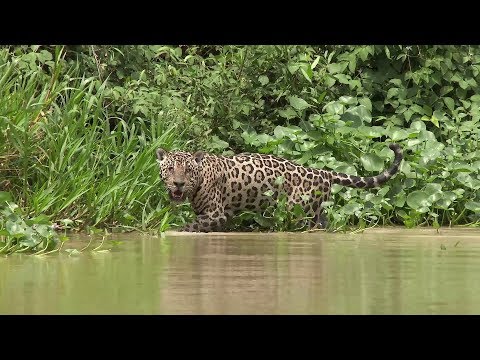 What this video → 

Fill in the next 2  slides!
https://www.youtube.com/watch?app=desktop&v=ZrSWYE37MJs
[Speaker Notes: Video Link:
https://www.youtube.com/watch?app=desktop&v=ZrSWYE37MJs]
Adaptations:
RETURN to Choice Board
Animal: ___________________________________

Habitat:__________________________________

Use the table below and describe 4 adaptations the animal has and why they need it for survival from the video.
Behavioural Adaptations::
Physical Adaptations:
Adaptations:
RETURN to Choice Board
Animal: ___________________________________

Habitat:__________________________________

Use the table below and describe 4 adaptations the animal has and why they need it for survival from the video.
Behavioural Adaptations::
Physical Adaptations:
Food Chains:
Food Chain: describes the order that living things depend on each other for food. Every habitat has one or more food chains within it. 
Producers: plants are called producers because they produce their own food.
Consumers: any living thing that needs to eat other living things in order to get energy to live. 
Herbivores: living things that eat only plants and plant materials. 
Omnivores: living things that eat both plants and other animals and/or insects.
	Carnivores: living things that eat only other animals and/or insects.
Detritivores: living things that eat dead things and decompose them back into smaller molecules that return to the soil.
RETURN to Choice Board
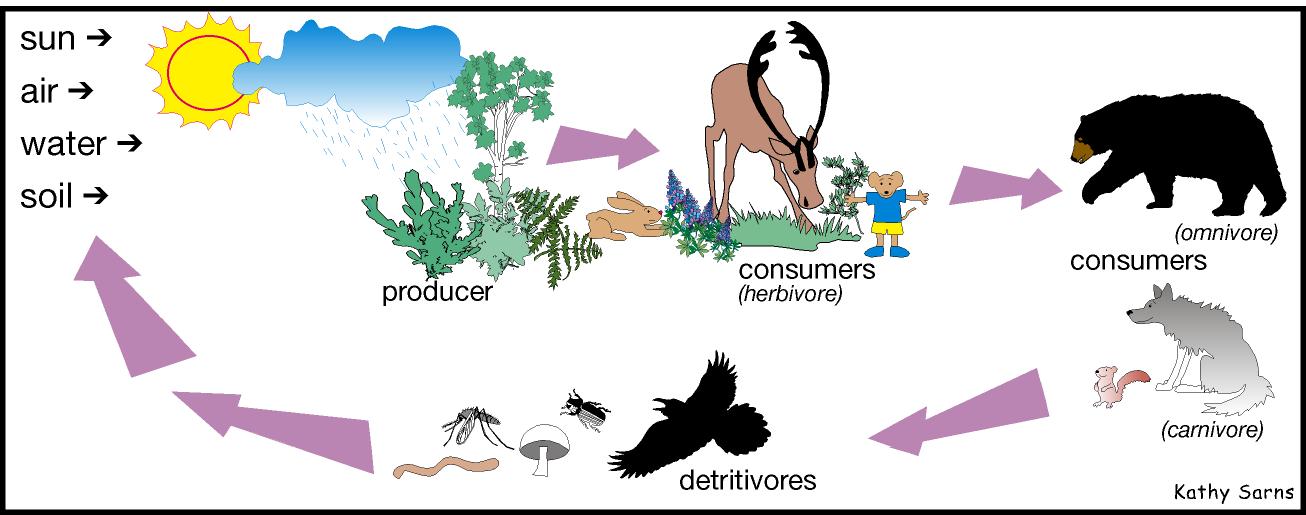 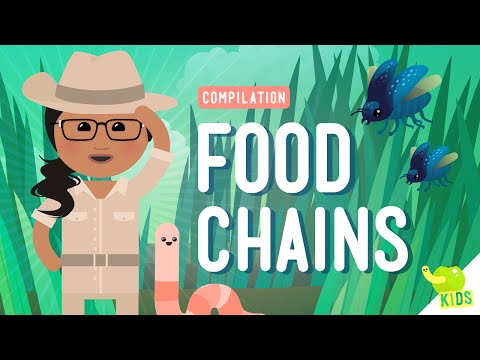 https://www.youtube.com/watch?v=CZhE2p46vJk
Complete the next 4 slides before heading back to the choice board!
Photo Credit: https://pixy.org/491472/
[Speaker Notes: Video Link:
https://www.youtube.com/watch?v=CZhE2p46vJk]
RETURN to Choice Board
Drag the animals into their appropriate category:  Using text boxes add 3 more plants, animals or insects to each category.
Use the animals and create a food chain. Use arrows to show the chain and include text boxes to indicate which group each animal belongs to.
RETURN to Choice Board
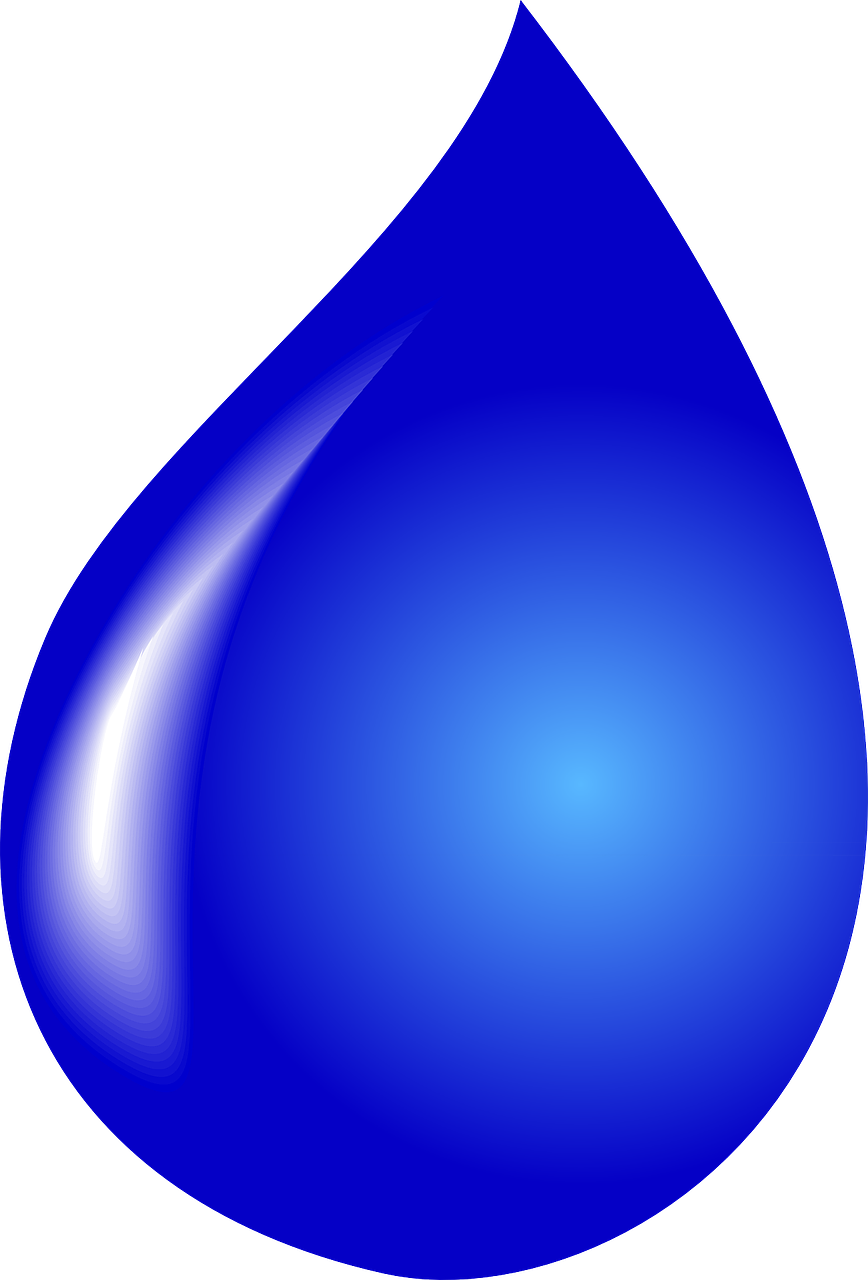 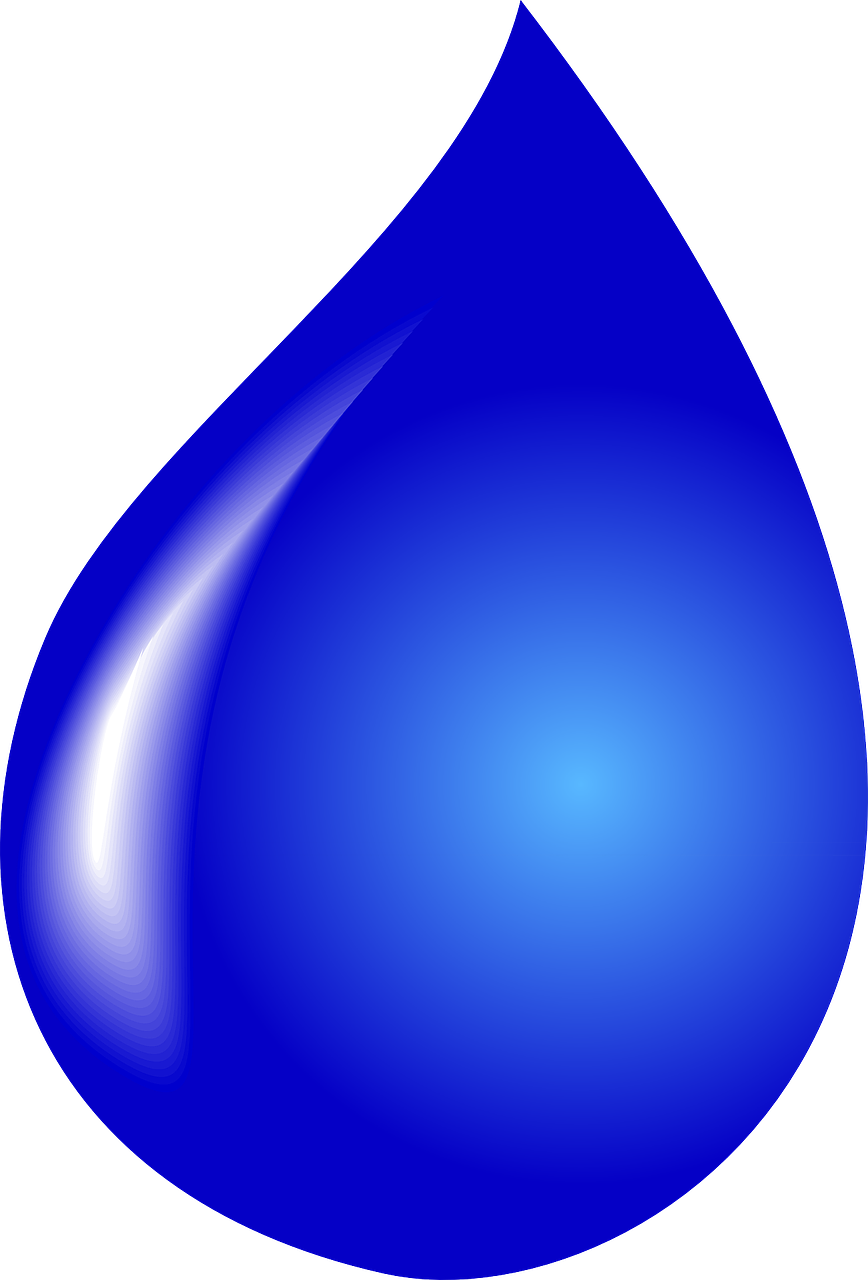 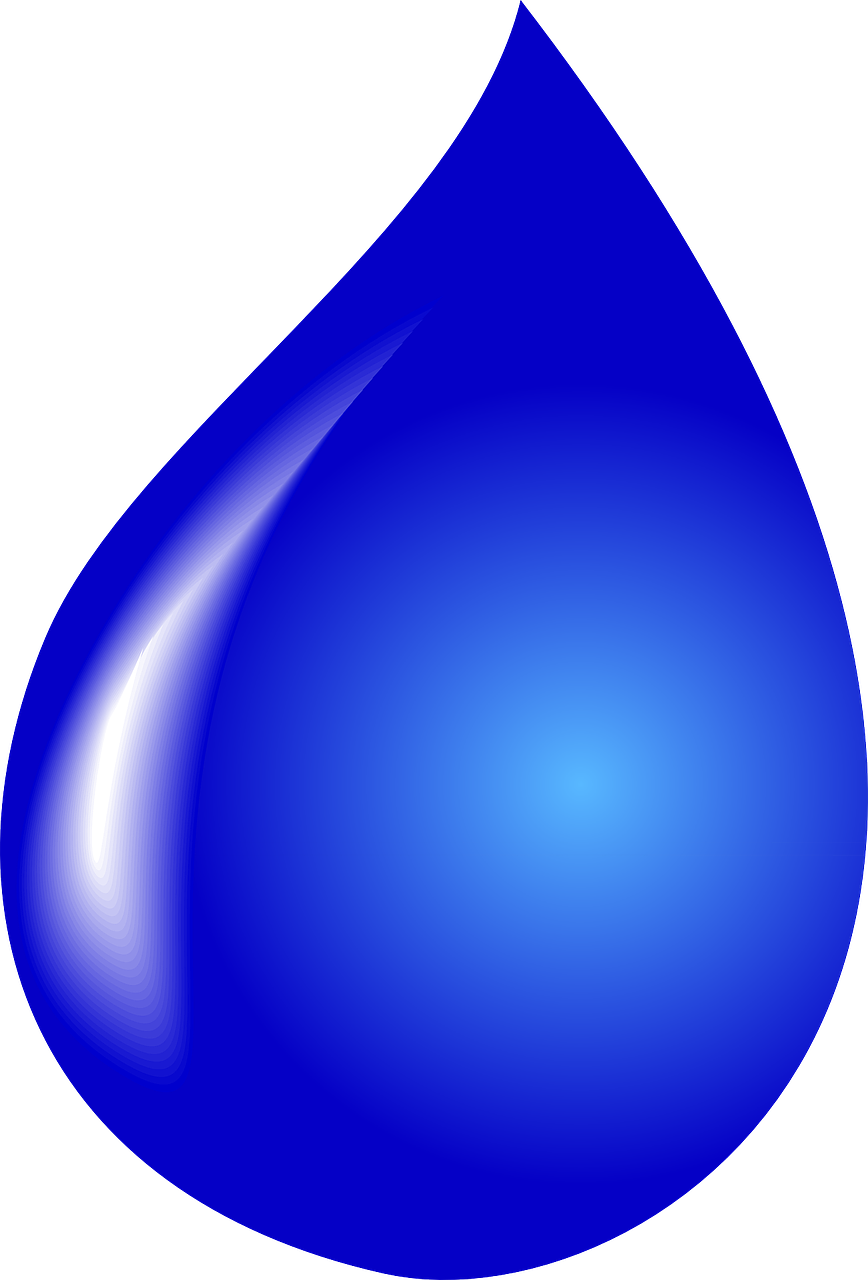 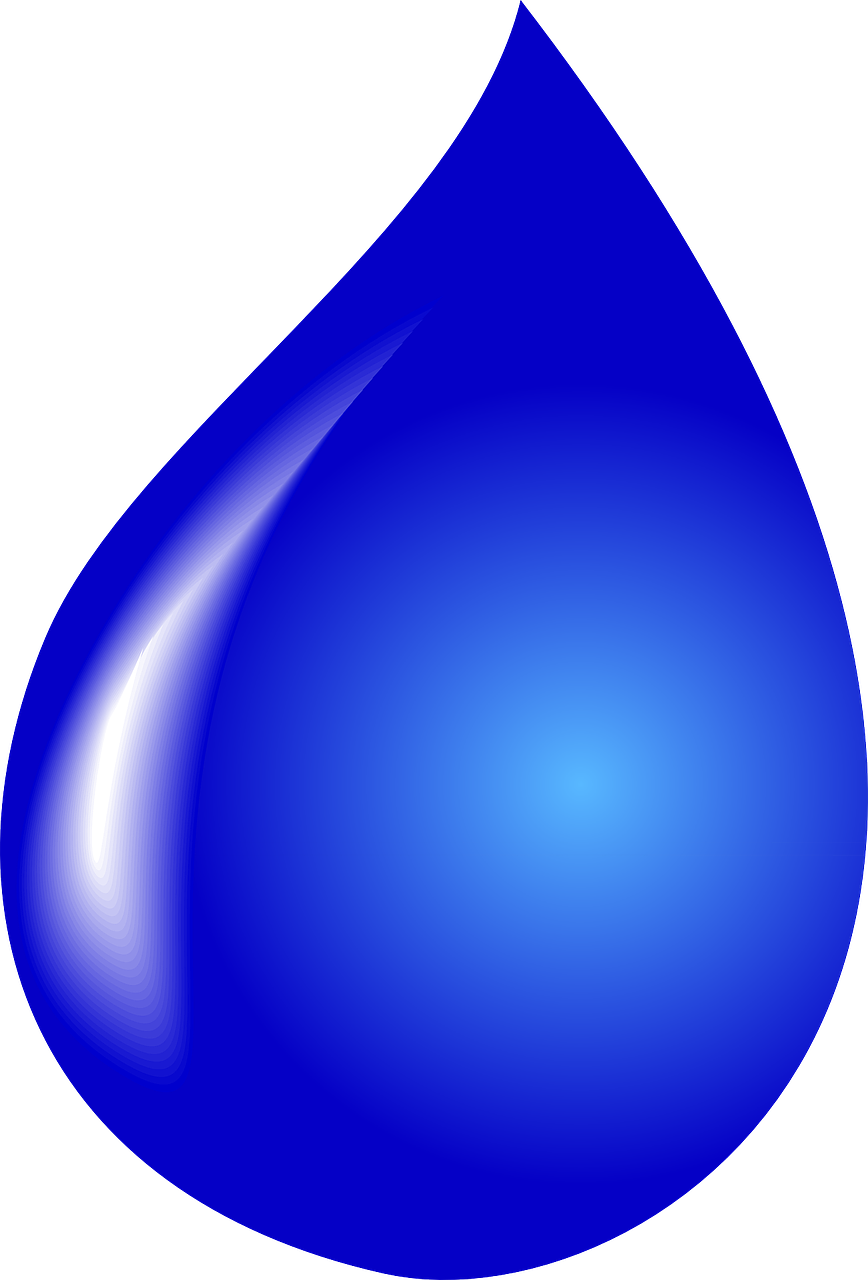 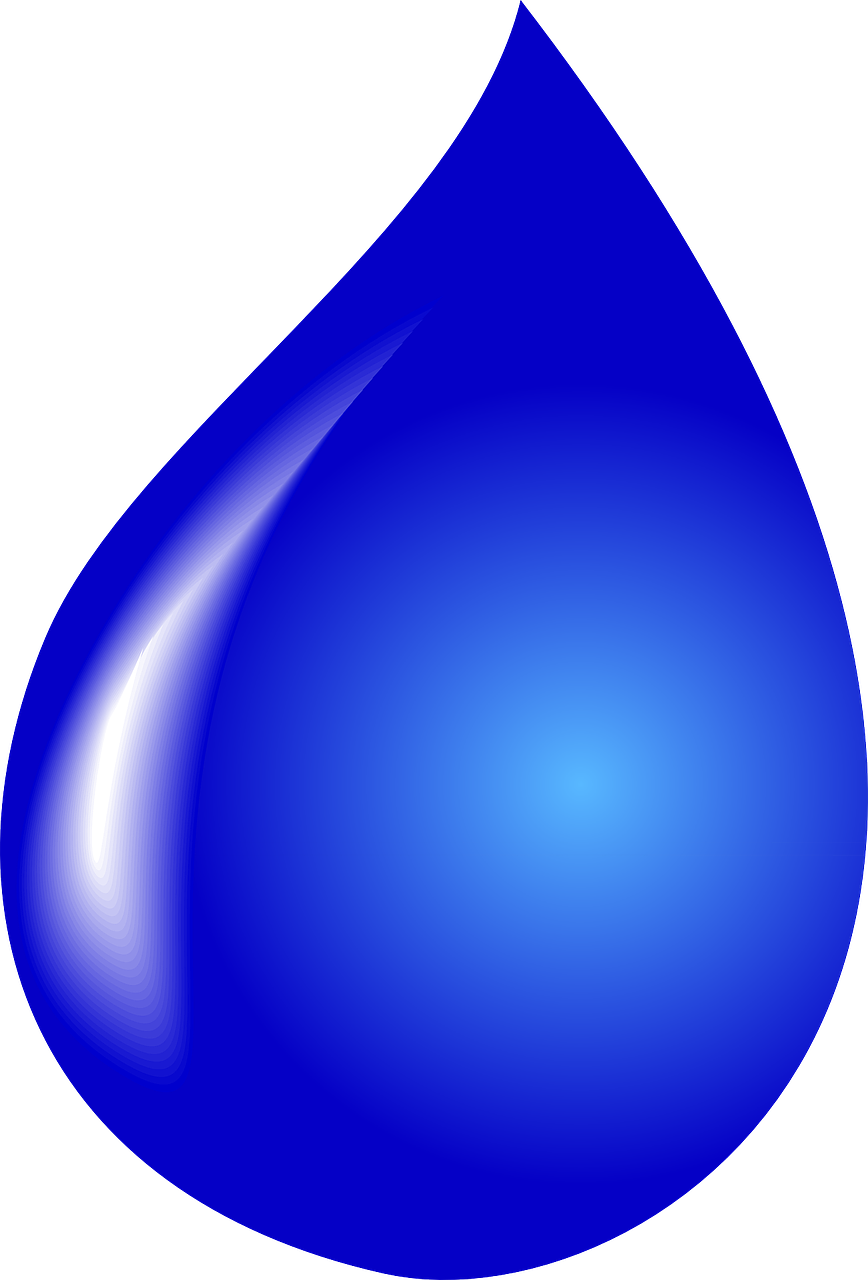 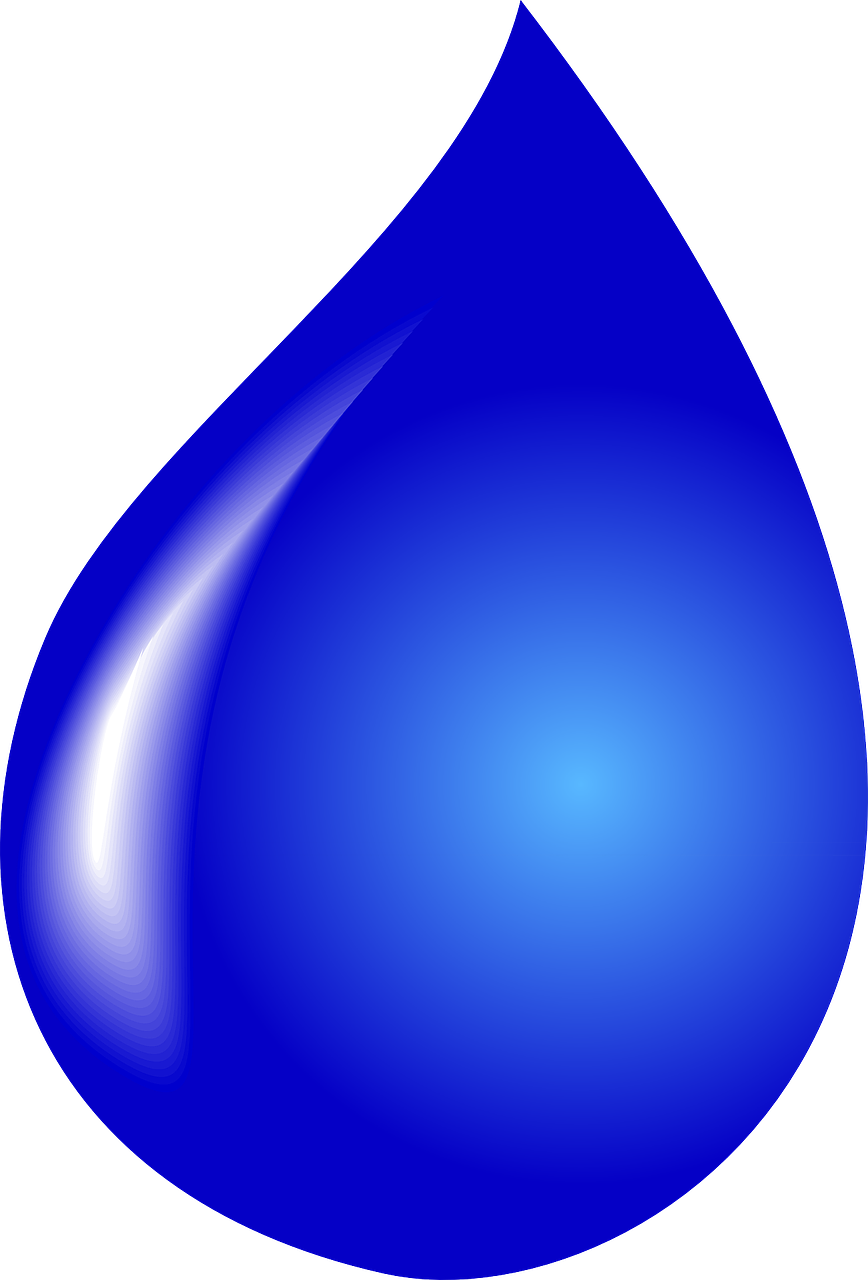 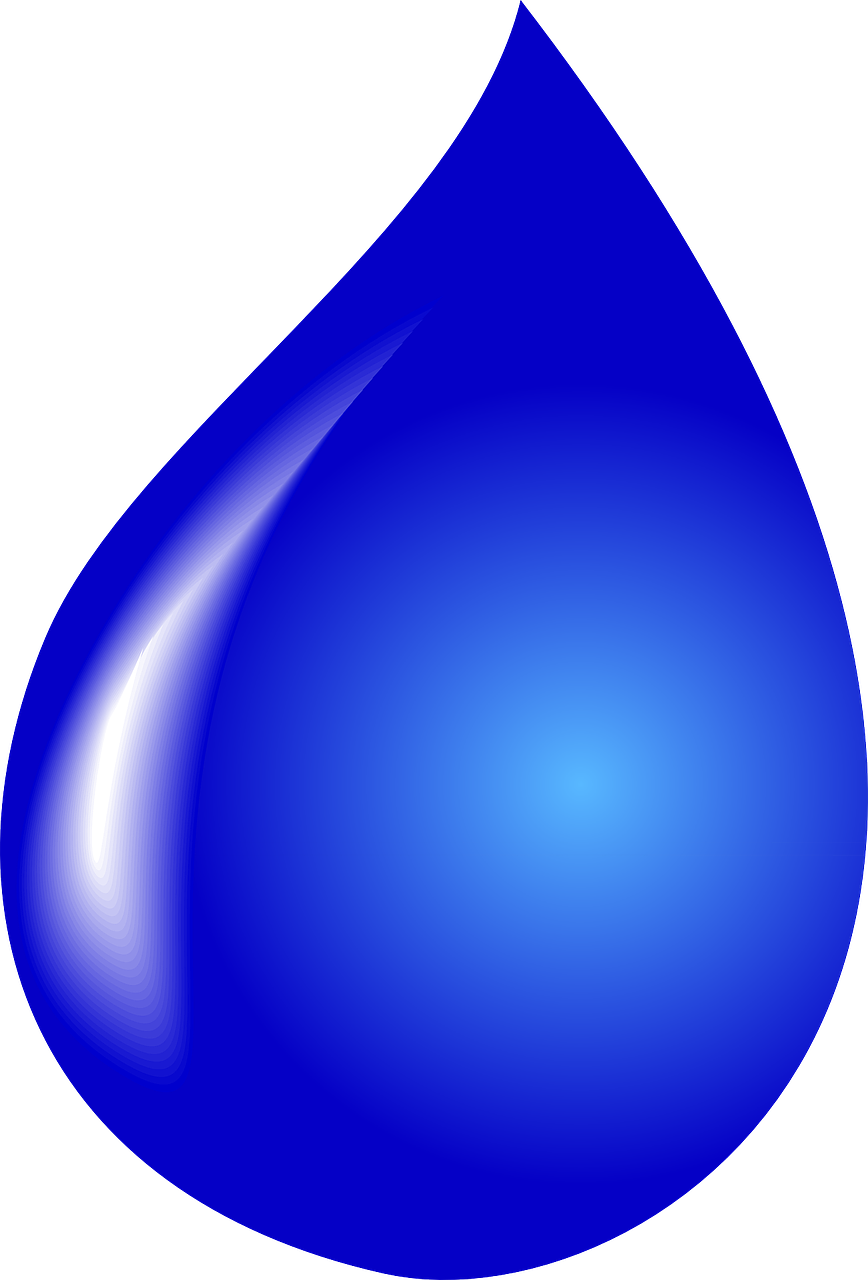 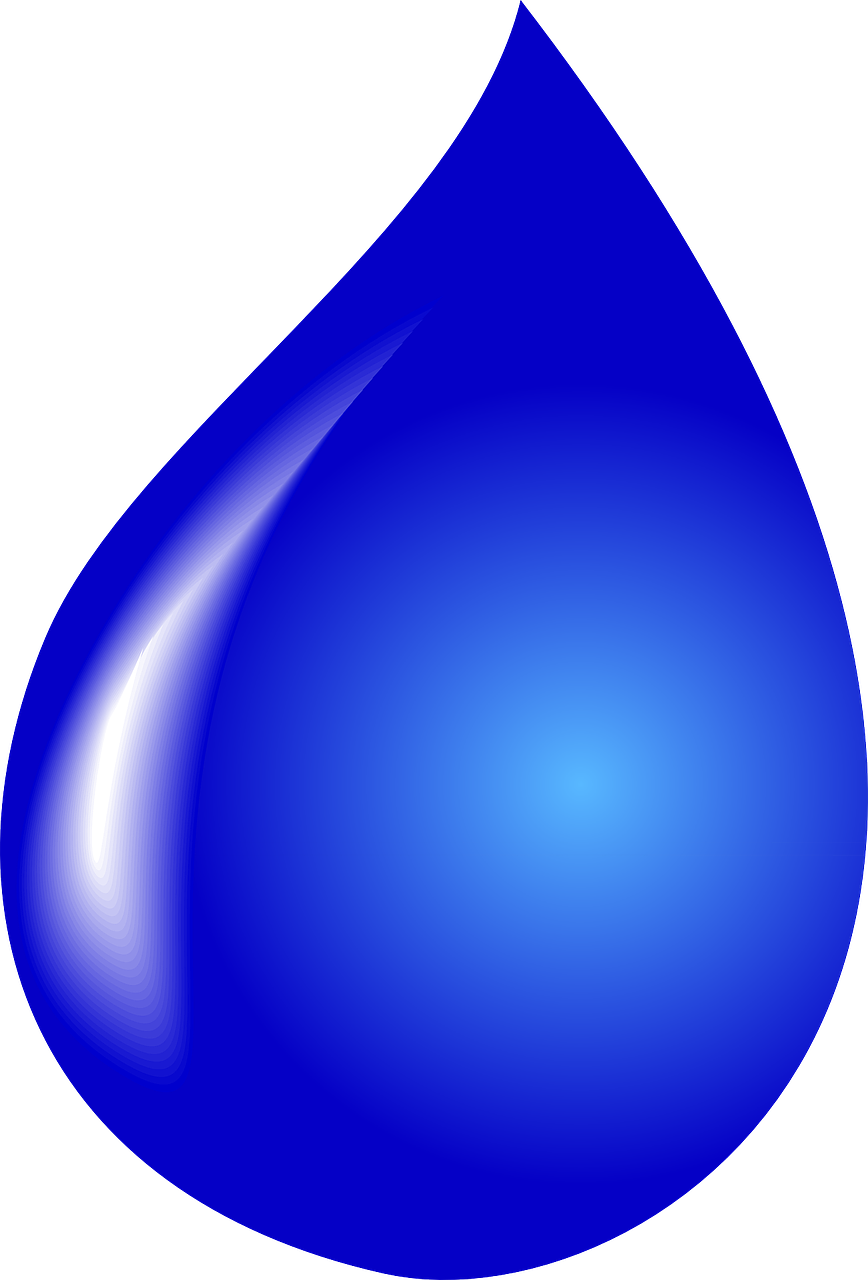 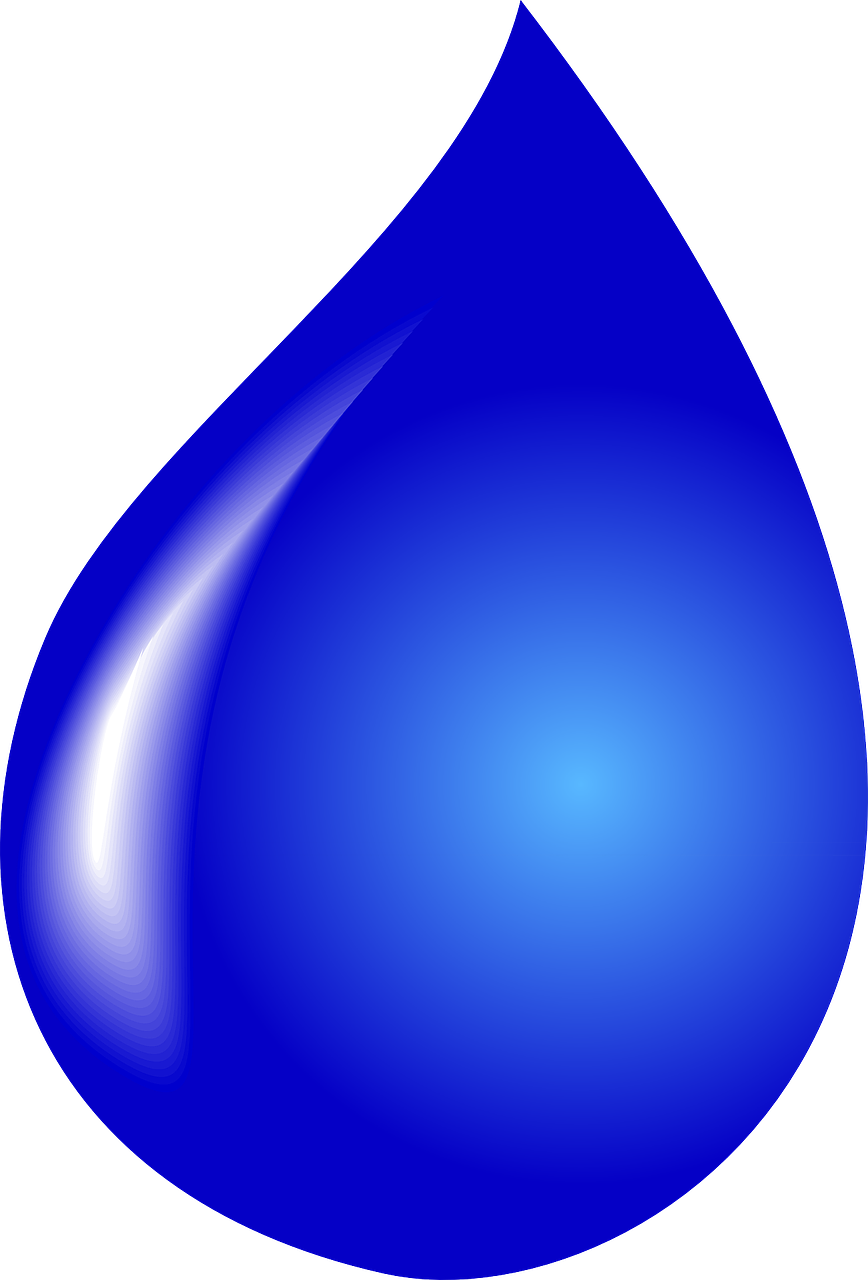 Use the animals and create a different food chain. Use arrows to show the chain and include text boxes to indicate which group each animal belongs to.
RETURN to Choice Board
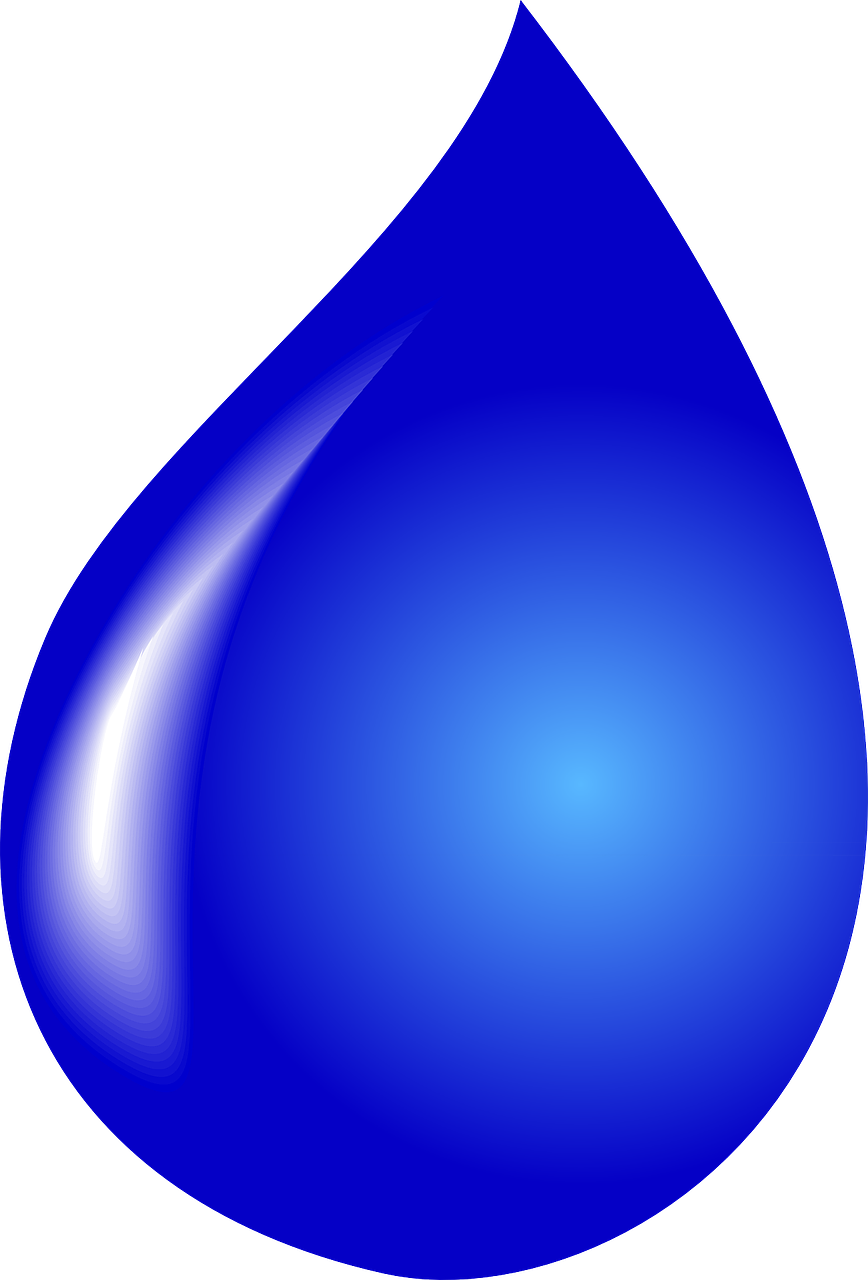 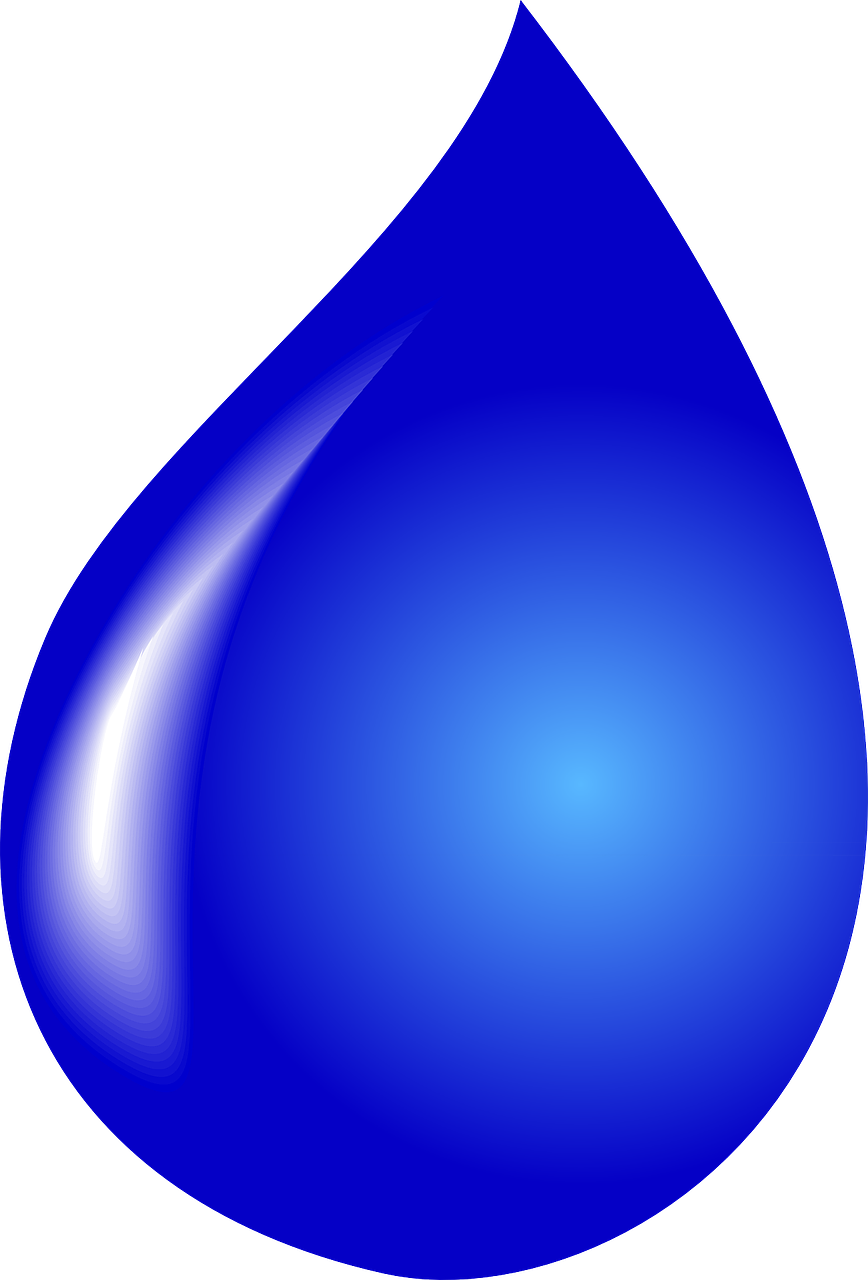 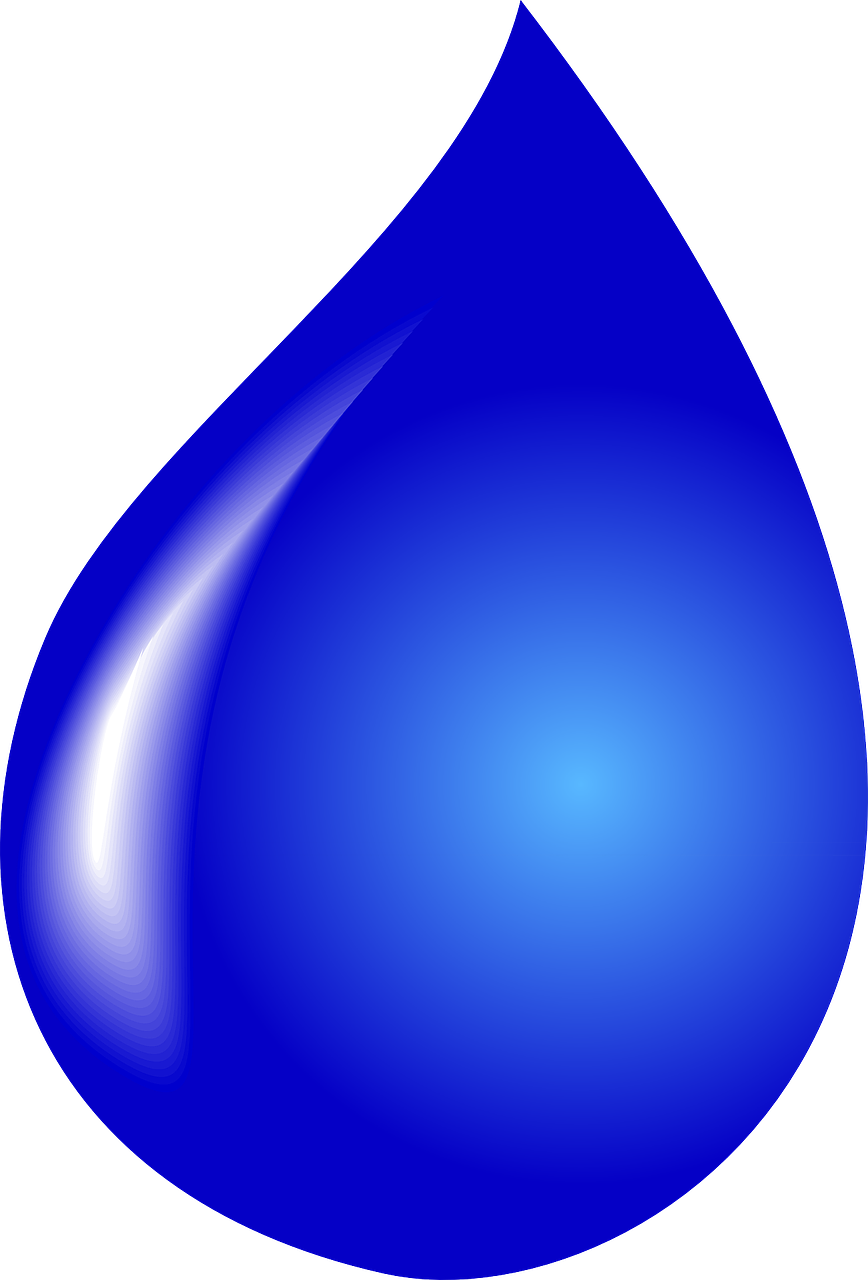 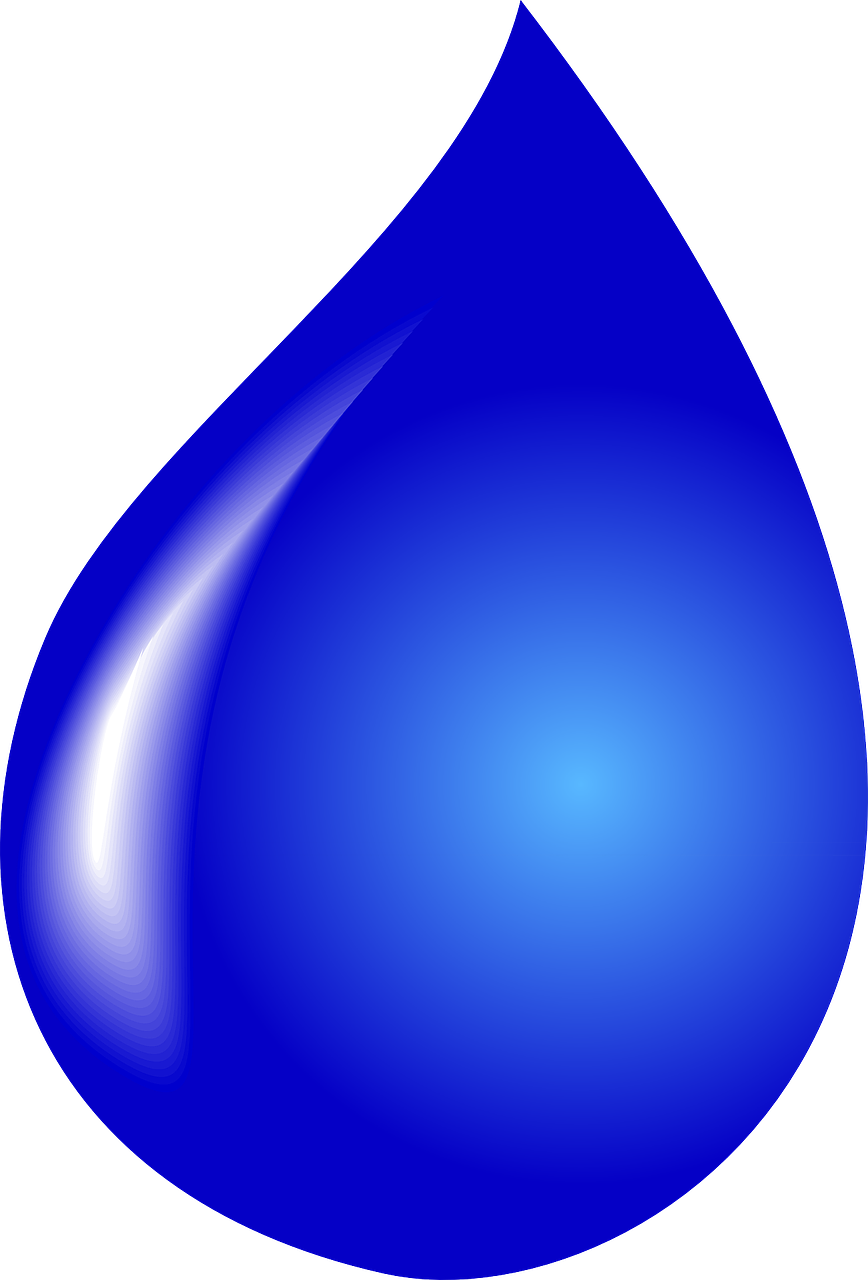 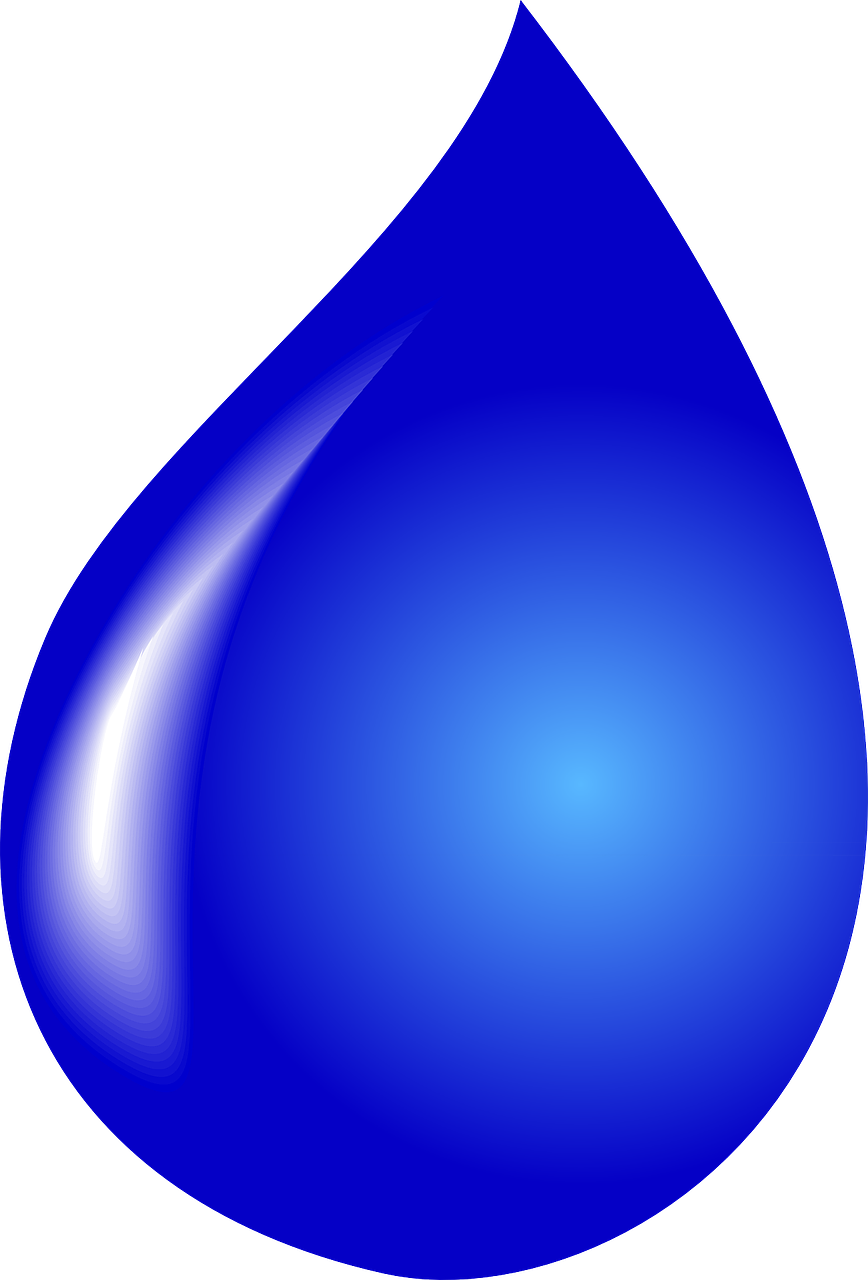 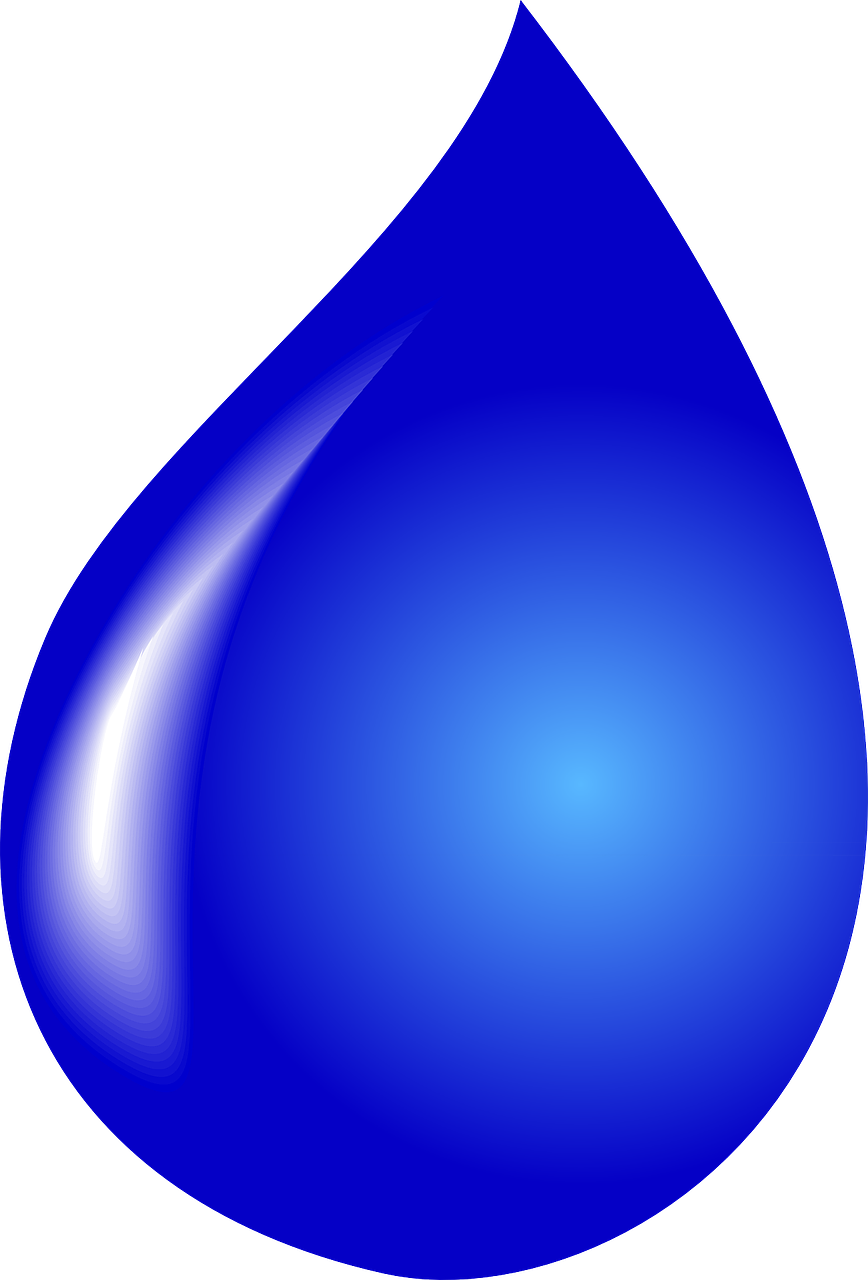 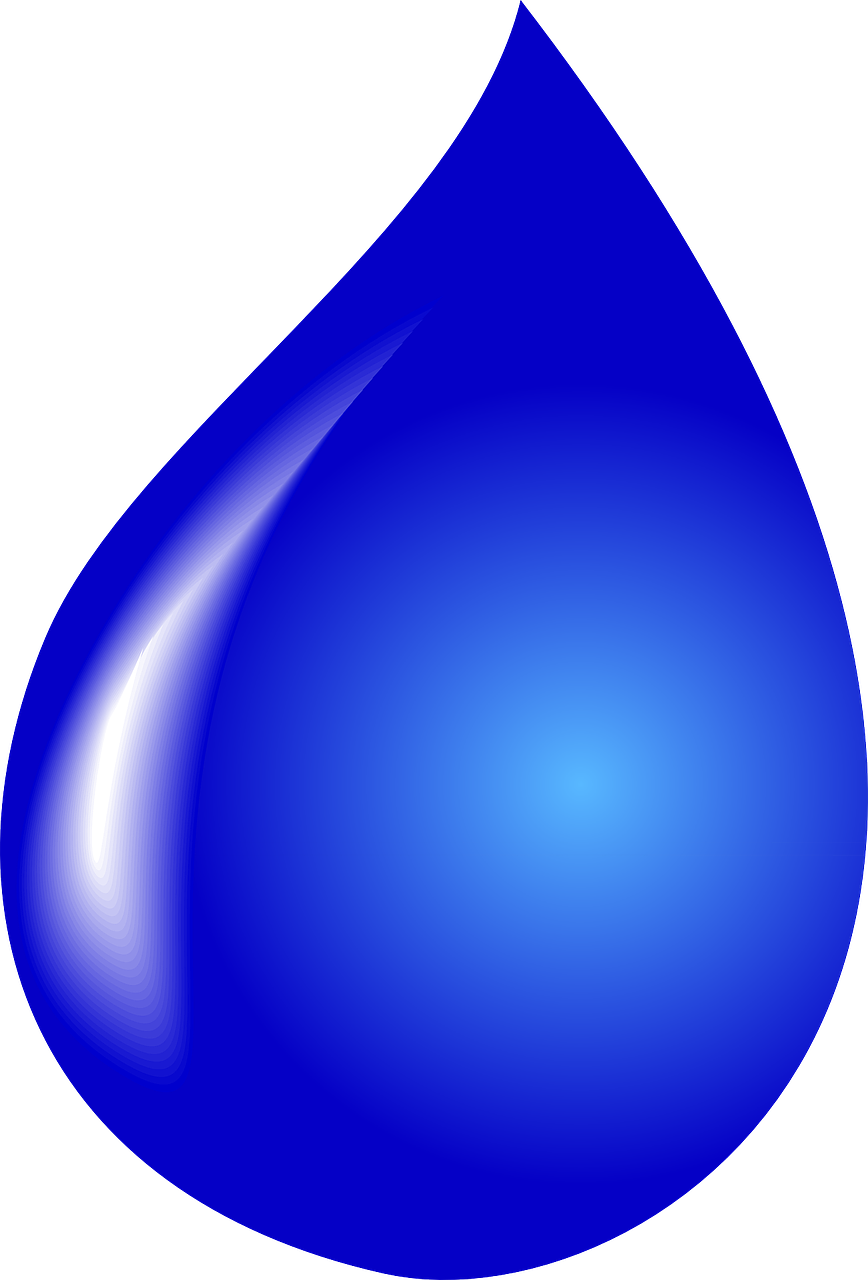 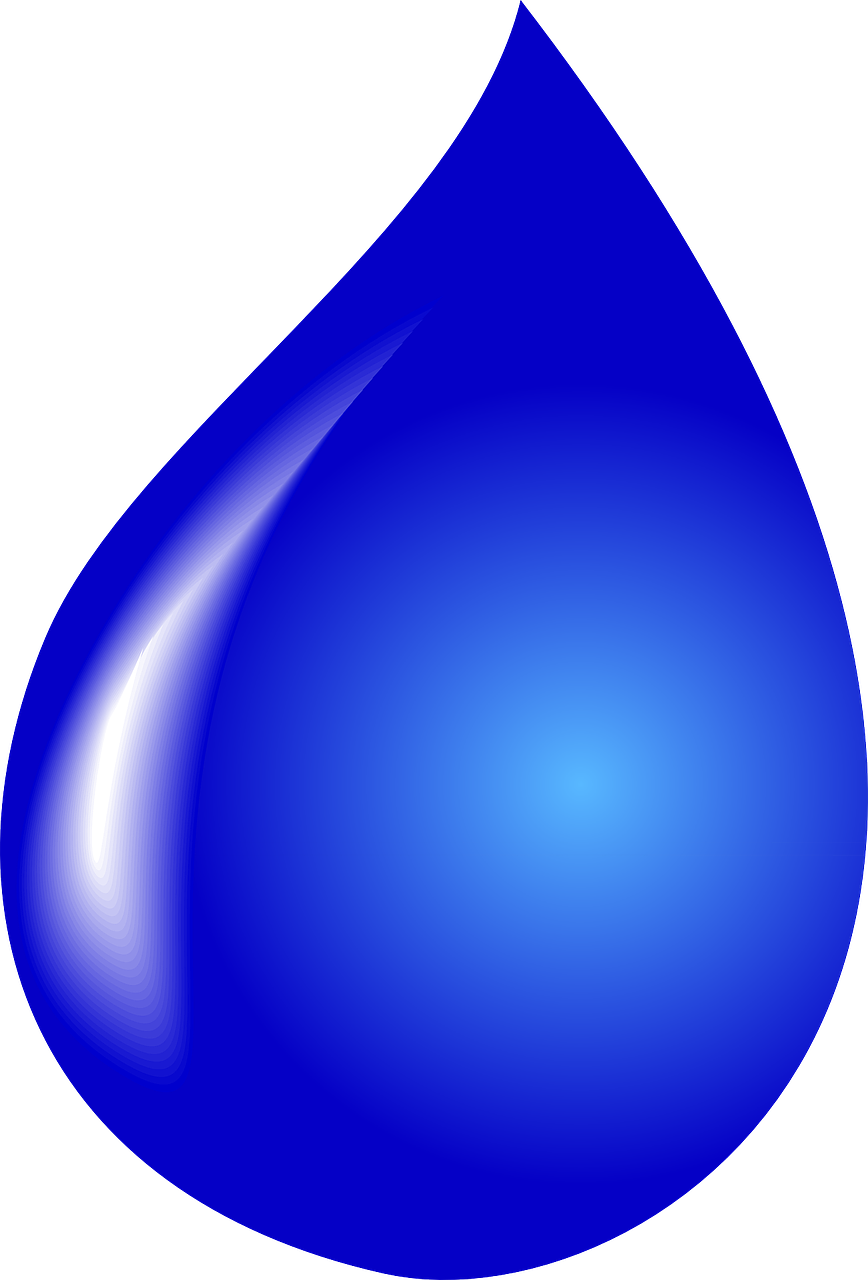 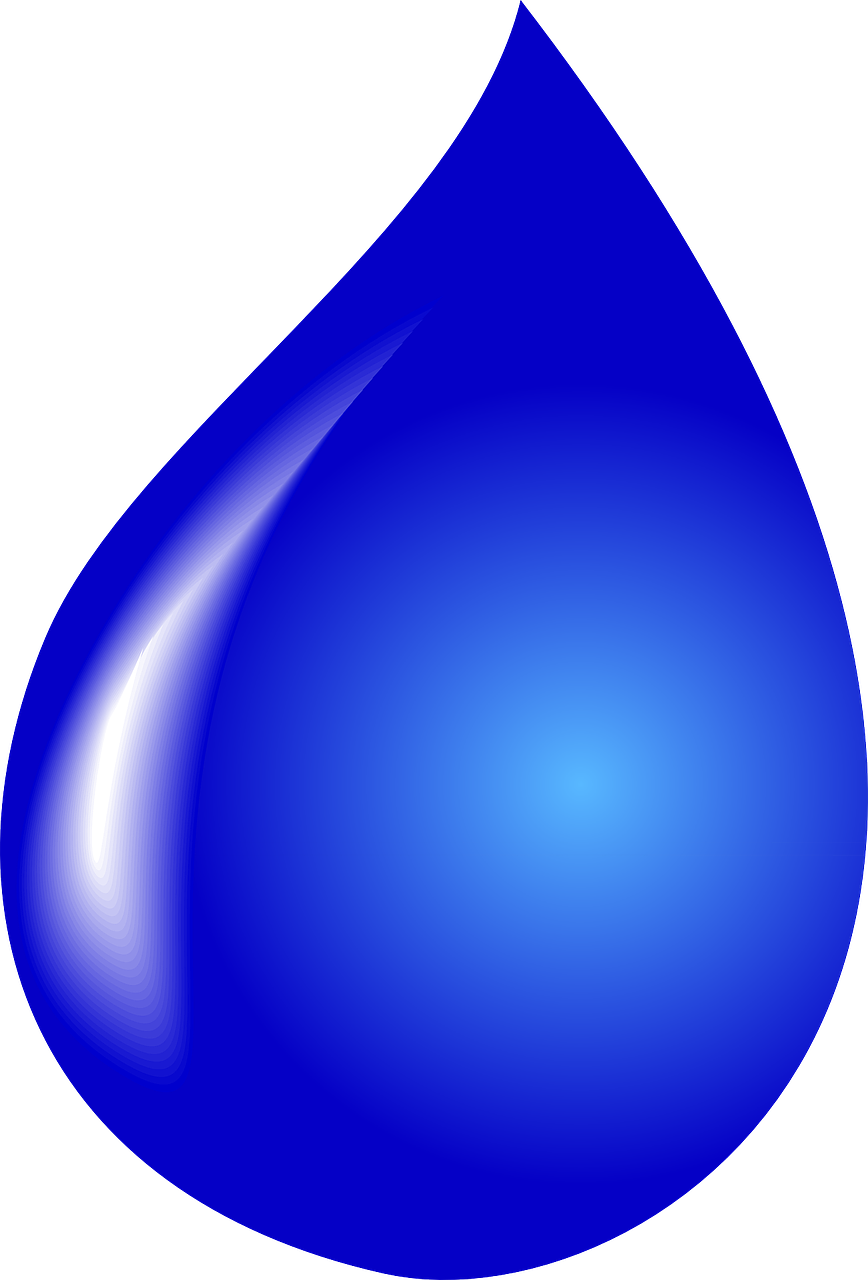 Look at the food chain below: what would happen to this habitat if all the water dried up?
RETURN to Choice Board
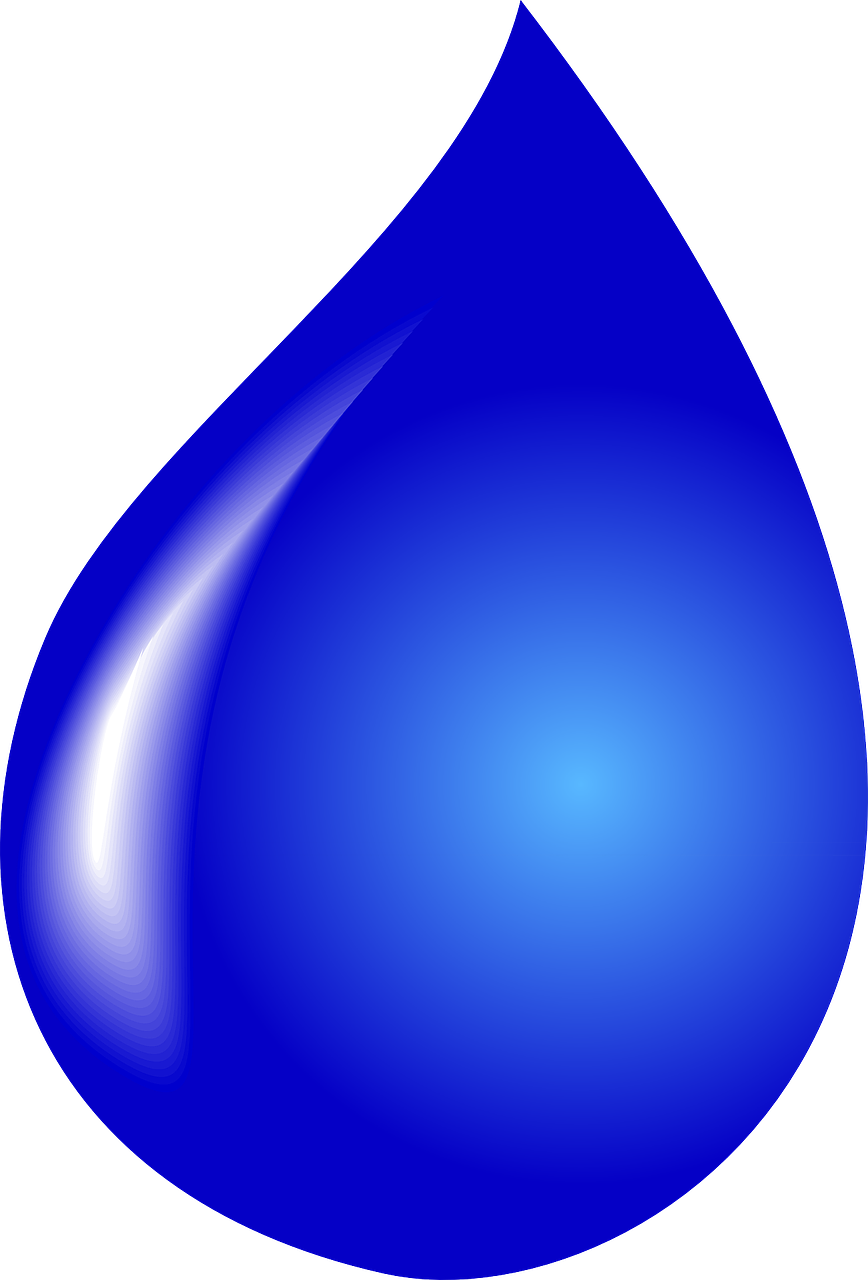 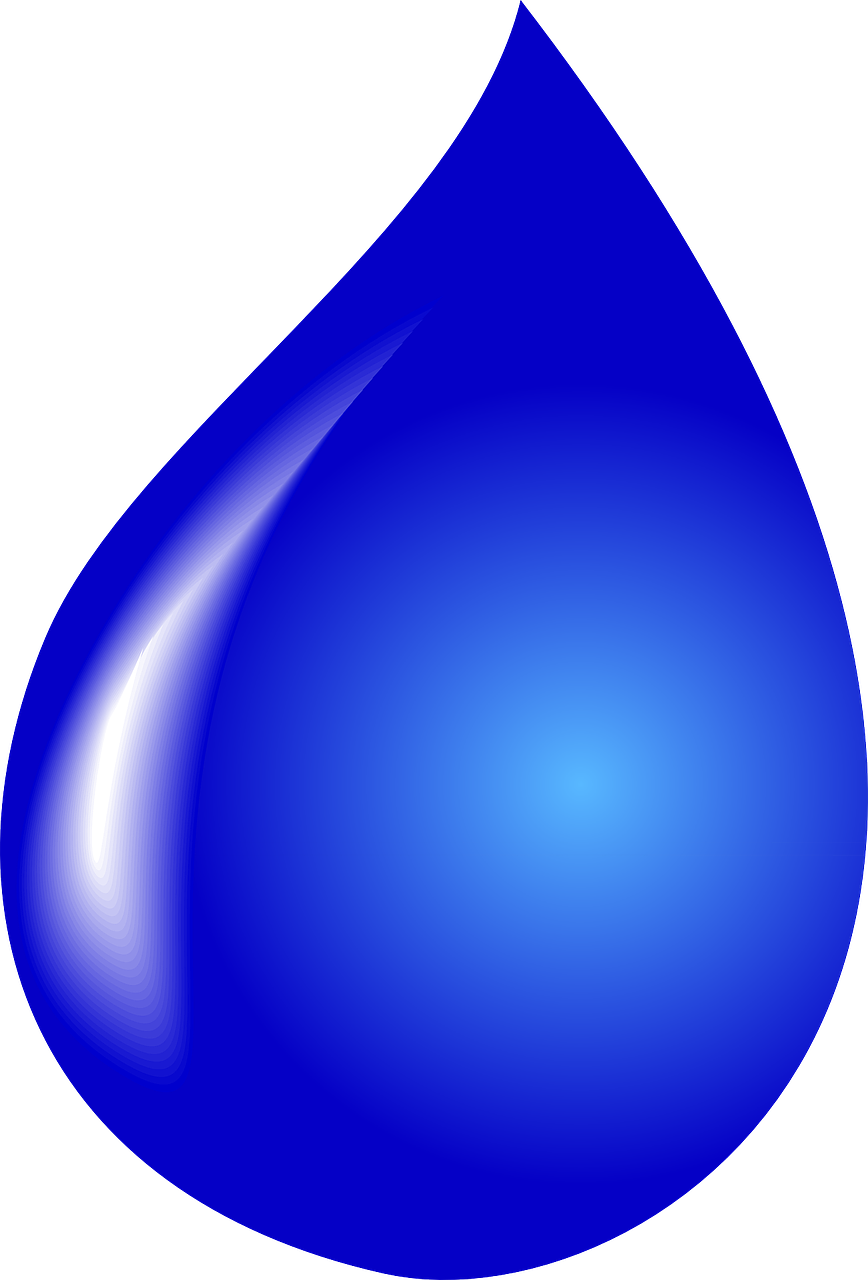 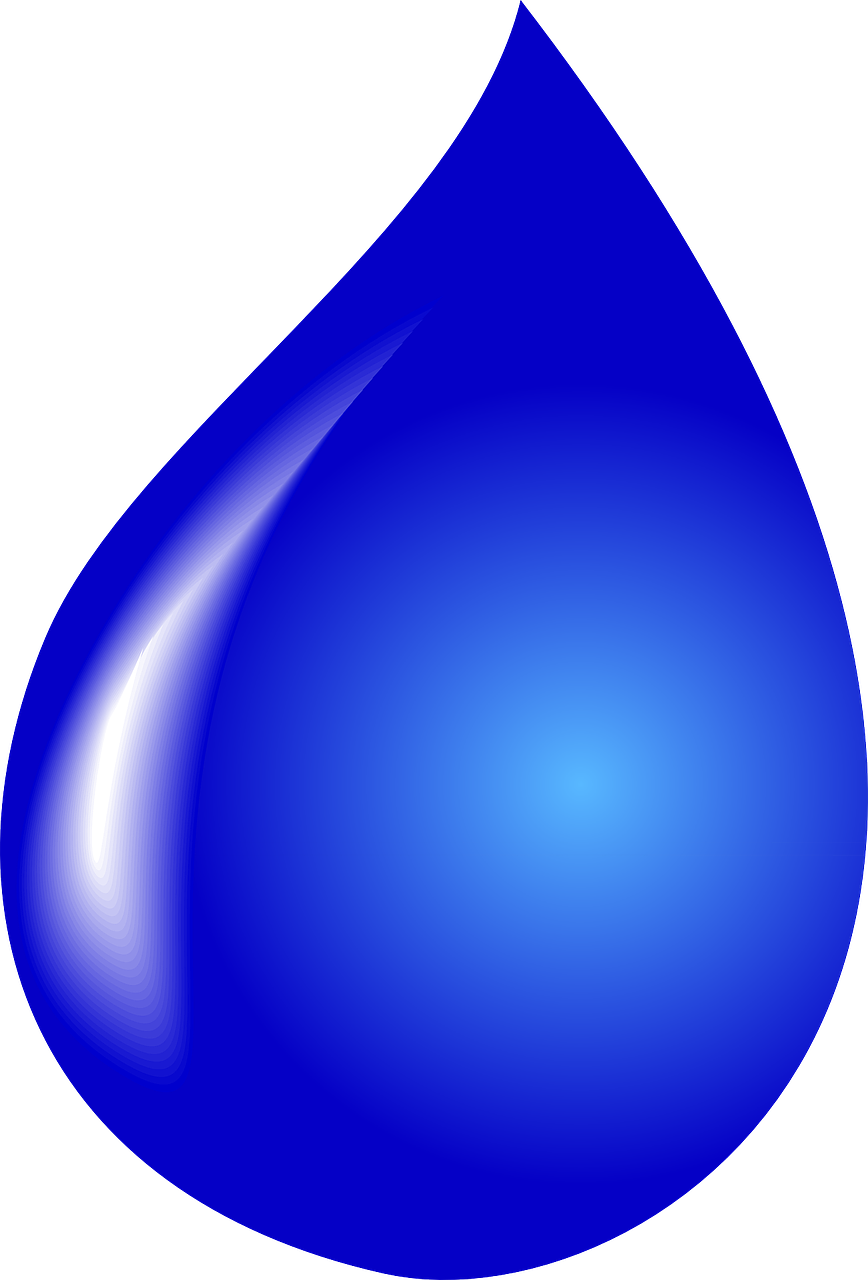 If the water was removed… because...
Sun, Air & Water
Grasses
(Producer)
Zebra
(Herbivore)
Lion
(Carnivore)
RETURN to Choice Board
Habitat Changes:
Books and Websites on habitat changes: (click below and follow the links)

Habitat Destruction Article!  
How do living things change their environments? 
Habitat destruction Facts for Kids 
Habitat Changes Unit Children's Book Collection | Discover Epic Children's Books, Audiobooks, Videos & More
Videos on Habitat changes: (click below and follow the links)

Factors That Cause Changes in a Habitat
Changing Climate, Changing Habitat
Habitat Destruction and its Effects
BEFORE VIEWING:
Read through the next slide and fill it in while you are viewing the resources on this page.
[Speaker Notes: Book & Website Links:
https://kids.nationalgeographic.com/explore/science/habitat-destruction/ 
https://thekidshouldseethis.com/post/how-do-living-things-change-their-environments
https://kids.kiddle.co/Habitat_destruction
https://www.getepic.com/collection/64389/habitat-changes-unit
Video Links:
https://www.youtube.com/watch?v=WzX9_G6nnO0
https://www.youtube.com/watch?v=lC1_iZrPYWE
https://www.youtube.com/watch?v=1pp3_tCMwaM]
Brainstorm 2 lists of the different habitat changes.
RETURN to Choice Board
Human Impact Changes:
Natural Environmental Changes:
Cutting down Trees
Floods
Final Project
RETURN to Choice Board
Animal Research Report
Use this search engine →  KIDDLE
Choose one animal you would like to learn more about.
Use the graphic organizer provided to gather information. 
Use the information gathered to fill in the report writing template.
Edit and revise the information on the template. (You could share with a partner)
Write/Type your report in word/docs. 
Check the rubric to ensure you submit the best report you can!
Submit to the teacher at: _____________________
[Speaker Notes: Link:
www.kiddle.co]
Graphic Organizer
Notes for Page #1 - Introduce your animal!
Graphic Organizer
Notes for Page #2 - Habitat and Animal Needs Met
Graphic Organizer
Notes for Page #3 - Food Chains within the Habitat
Graphic Organizer
Notes for Page #4 - The Effect of Habitat Change
Report Writing Template
Write in full sentences and provide information in your own words.
Page #1 - Introduce your animal!
Report Writing Template
Write in full sentences and provide information in your own words.
Page #2 - Habitat and Animal Needs Met
Report Writing Template
Write in full sentences and provide information in your own words.
Page #3 - Food Chains within the Habitat
Report Writing Template
Write in full sentences and provide information in your own words.
Page #4 - The Effects of Habitat Change
Edit, Revise, Rewrite & Submit
Editing Checklist
Revising Checklist::
After editing and revising your initial report, rewrite in Microsoft Word or Google Docs and submit to your teacher at: ___________________________.
Final Project
RETURN to Choice Board
Diorama
Collect Materials: (See the list on the next page ).
Choose a habitat (The habitat from your report).
Draw out a rough plan of your diorama.
Make a list of plants and animals that live in this habitat (choose 5-10 to include).
Create your diorama.
Take pictures of different steps throughout your process. (Include the rough draft in these pictures)
Create a slideshow or video of the process of building the diorama and your final project. 
Check the rubric to ensure you will submit the best project you can!
Submit to your teacher at: ____________________
Diorama List of Materials
Check with a caregiver before collecting these materials. Always be safe when using scissors!
Small box (shoe box)
Construction paper
Glue
Clay or playdough
(Easy Play Dough Recipe)
Paint 
Markers
Recyclables (toilet paper rolls, plastic containers etc.)
Scissors
Toy animals (optional) → ask a caregiver for permission first!
[Speaker Notes: Link:
https://funlearningforkids.com/easy-play-dough-recipe-without-cream-tartar/]
Creating a Diorama
Cover the inside of the box to look like the habitat you chose (paint or paper)
Add plants and animals into your habitat
Label all areas of your habitat
On the back of your box include information that answers the following questions:
Why did you choose this habitat?
What types of plants and animals live in this habitat
What are the food chains in this habitat?
New Thinking
How affected are animals by changes to their habitats?
Drag and drop the happy face to indicate your initial thoughts to the question above.
Final Thoughts - A Reflection on Learning:
Look back at your initial thinking and answer the following questions: 
How has your opinion changed?
What caused your thinking to change?
What are your new thoughts on how animals lives are impacted and changed?
If your thinking/opinion has not changed justify why you agree with your initial thoughts. 
Return to your KWL and complete the “I Learned” section
Congratulations you are Finished!
Grade 4 Science Assessment Tool: Evidence of Student Learning
Grade 4 ELA Assessment Tool: Evidence of Student Learning:
The following chart is one way to record your body of evidence of student learning. It is important to consider the identified grade band descriptors in relation to the practices and elements as you look through the body of evidence. You are describing the extent to which students enacted the descriptors. Transfer this information into the appropriate reporting categories.
All DOne
Every small action counts. Let’s protect the environment together!
CREDITS: This presentation template was created by Slidesgo, including icons by Flaticon and infographics & images by Freepik.